Solar Energy
The Tale of an Actual User
Mark Steinmetz
Solar Energy
About the System
Considerations
Size
Location
Cost Analysis and Payback
Research
Production Annual / Monthly Average %
Things to consider 
Takeaways
Solar Energy
Commissioning Date; February 15th, 2017

32 Panels - Trina Solar – 335w each– DC
Added 4 additional panels 4/30/2018 for a total of 36
Increased to 12.0 kW

Inverter – Fronius 10kw inverter

Ground Mount
Solar Energy
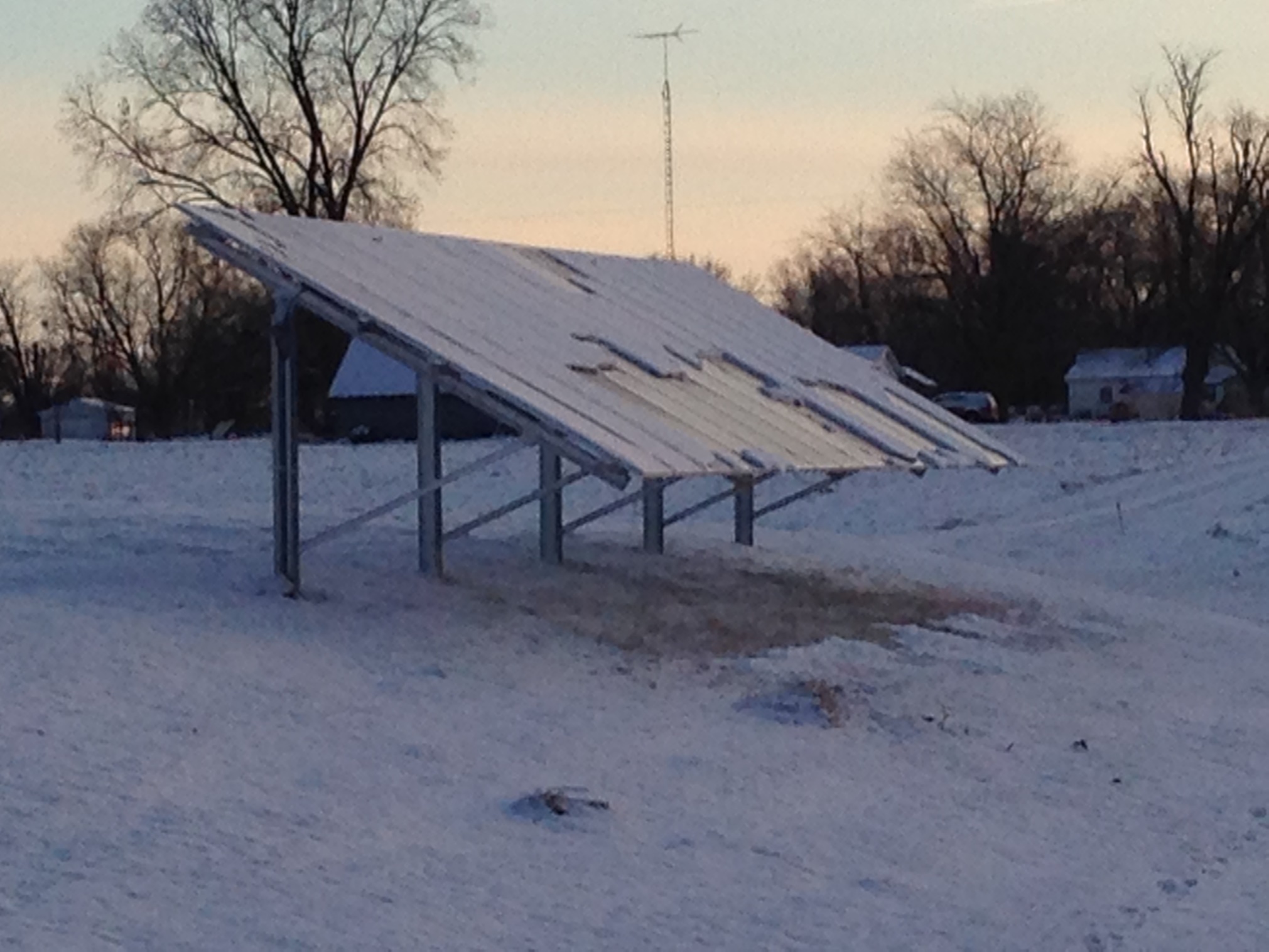 Solar Energy
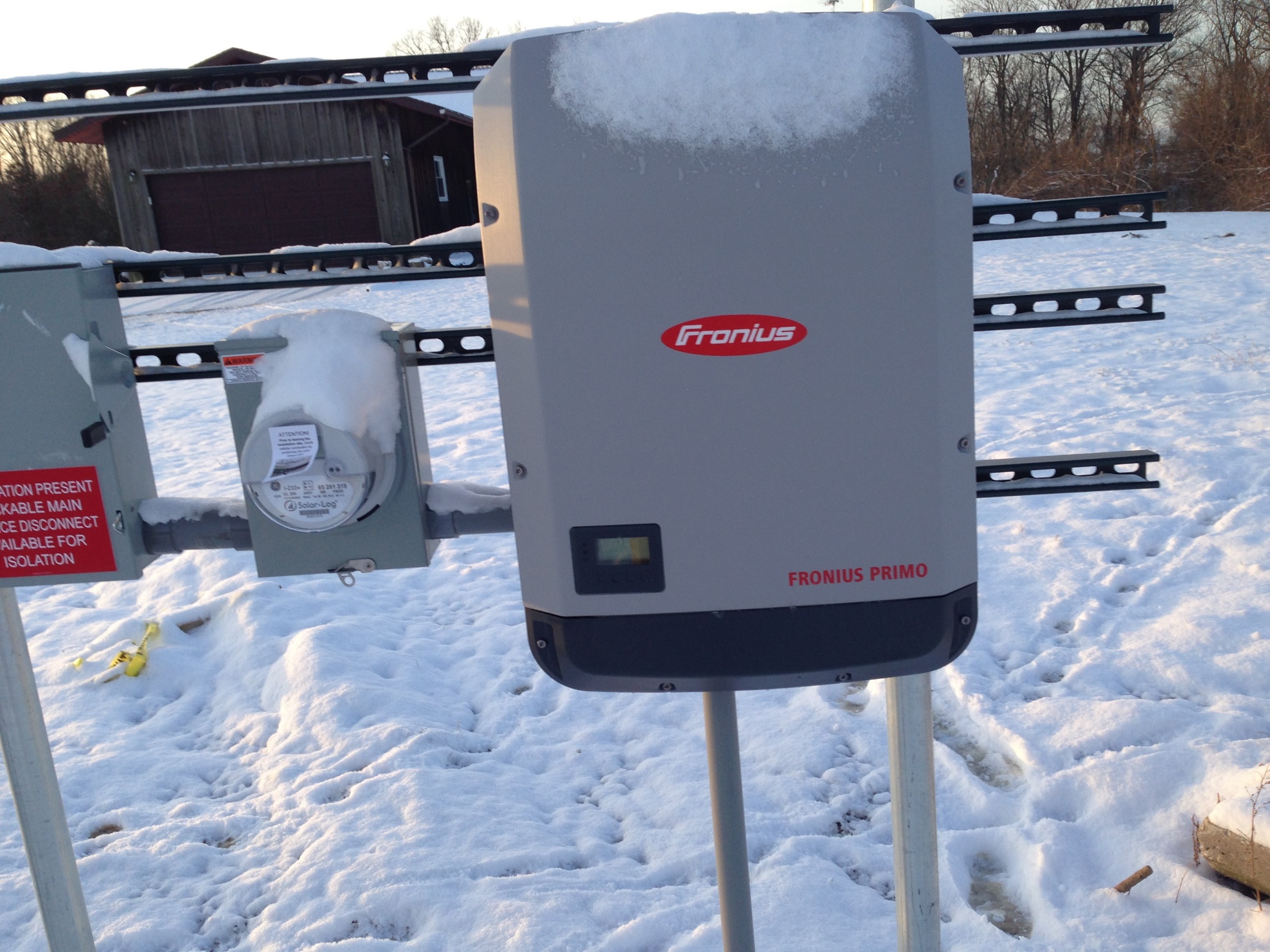 Solar Energy
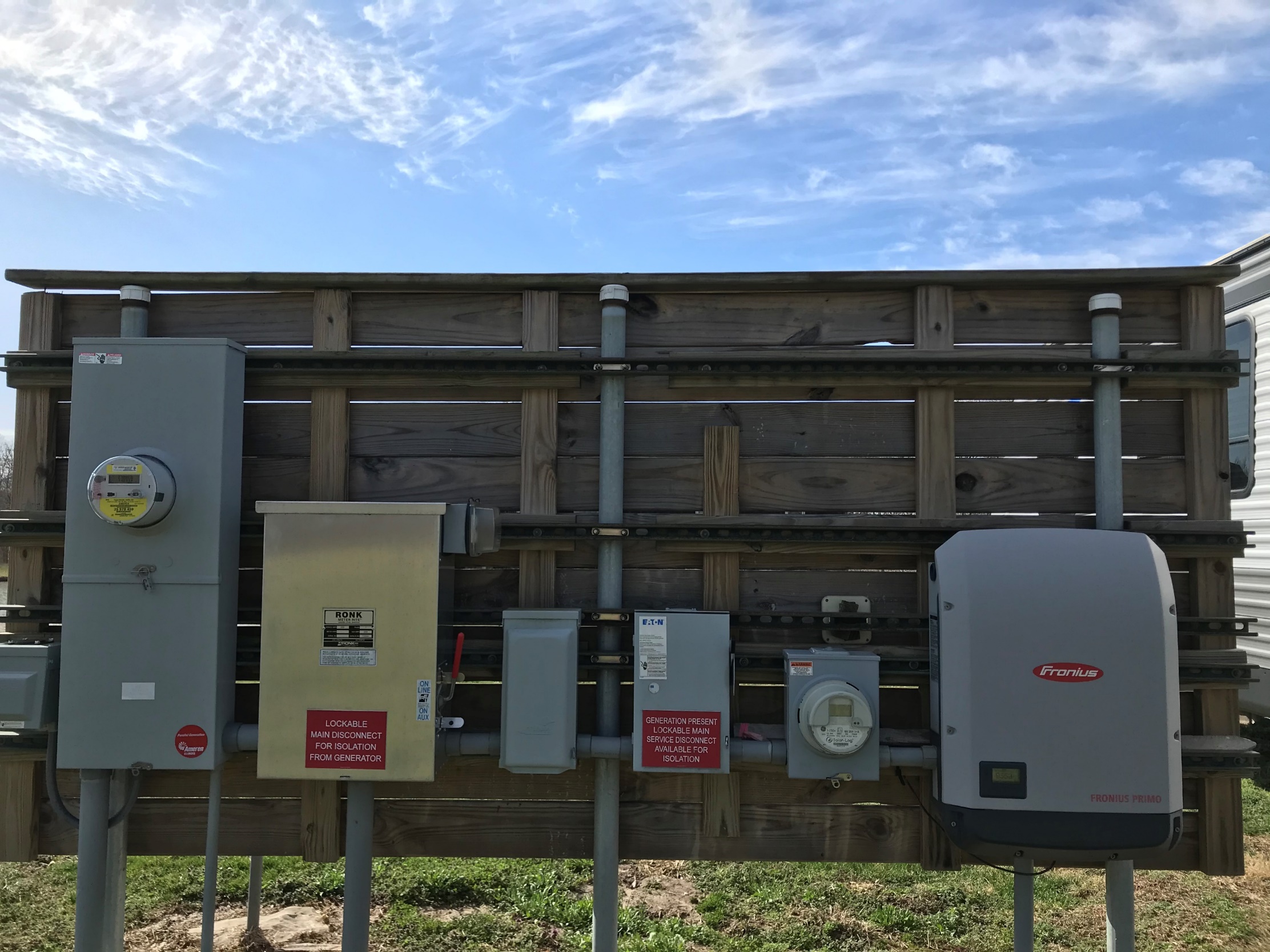 Solar Energy
Initial Cost Installed				$25,000.00
Estimated Annual Production			15,000 kW
Federal Tax Credit @ 30%			$7500.00
Solar Renewable Energy Credits 
Estimated at 40% of project 			$10,000.00
Estimated Annual Energy cost savings	$  1,650.00
Estimated simple payback period		4.7 years
Estimated after panel add			4.3 years
Solar Energy
Research
National Renewable Energy Laboratory - PVWatts Calculator
https://pvwatts.nrel.gov/

Schuler County Hwy Dept.
Schuyler Co. Hwy. Dept. Plant overview (sunnyportal.com)
Commissioned: June 02, 2011
108,736 kWhs produced
Solar Energy
Production
Total 66,734 kWhs - 4 years

Average annual production
16,390.25 kW
Solar Energy
Location Considerations
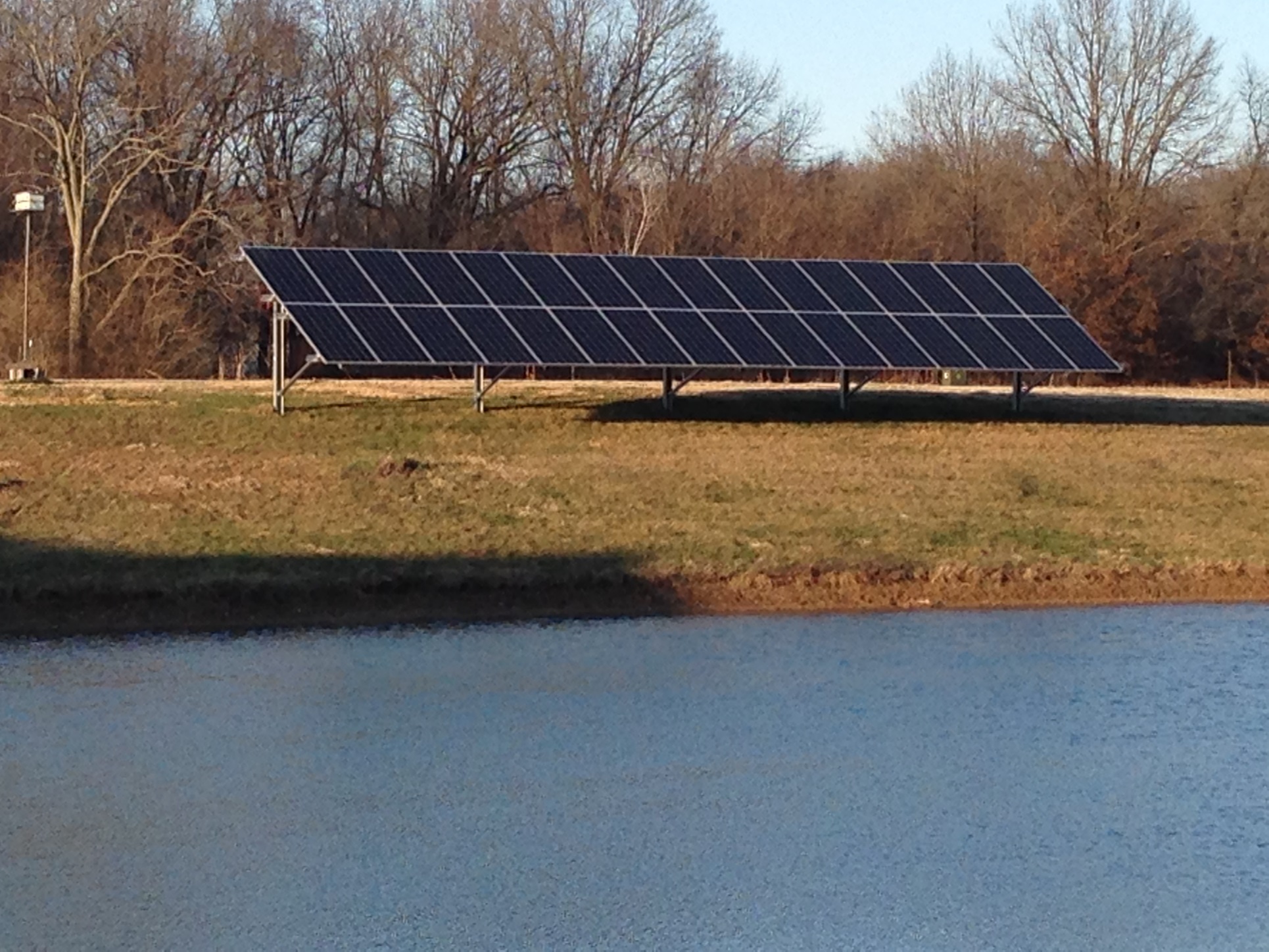 Solar Energy
Production
Percent of annual production
January 6%
February 5%
March 8%
April 8%
May 10%
June 11%
July 11%
August 10%
September 10%
October 7%
November 7%
December 6
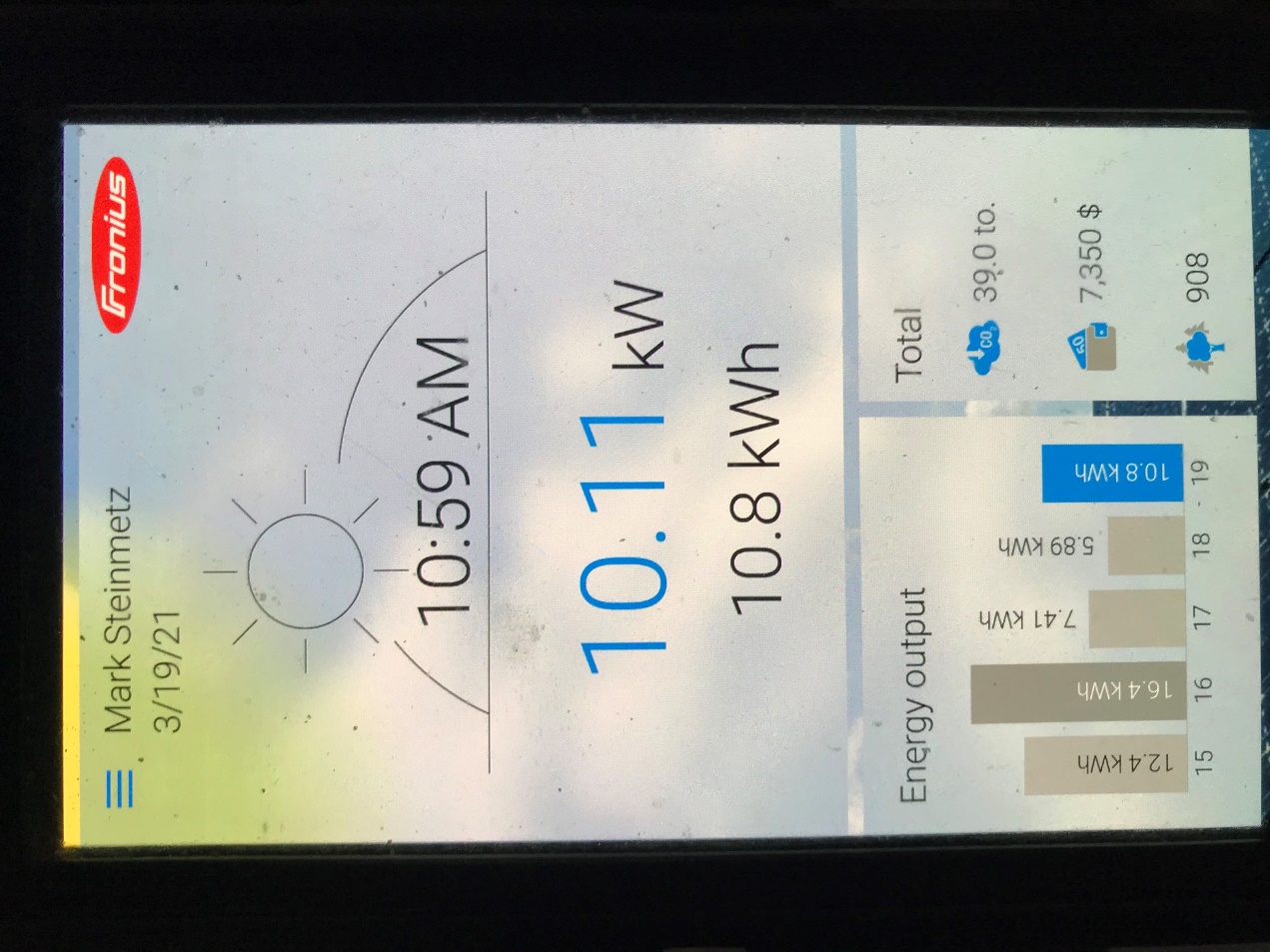 Solar Energy
Items to think about

Is your home or facility Energy Efficient?
What size system?
Where would I locate the array?
What would be my cost per watt?
Does my utility have a net-metering program?
Are there SREC’s available?
Are there any incentives available from the Utility?
No residential incentives, IPA handles SREC’s
Ameren has incentives for Smart Inverters for commercial accounts.
Solar Energy
Key Takeaways

Always look to energy efficiency projects first!
Consistent savings and lower usage regardless of source
Compare pricing and use a metric of, “cost per watt”
Source from a trusted provider 
Low maintenance
In Illinois – they should not increase property tax value
Solar Energy
67,040 kWhs to date

Equivalent to CO2 reduction
10.2 Passenger vehicles driven for 1 year
5,334 Gallons of gasoline consumed
52,228 lbs. of coal burned
1801 incandescent lamps switched to LED
47.4 metric tons of Carbon Dioxide
Solar Energy
Questions